数学一年级
上册
第八单元 10以内的加法和减法
5以内的加法
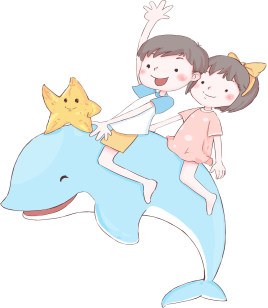 WWW.PPT818.COM
一、复习旧知
快速抢答
4
5可以分成2和(  )      1和3合成(   )
3
1
(  )可以分成2和2      1和(   )合成2
4
5
3可以分成(  )和2      4和1合成(  )
1
二、认识加法
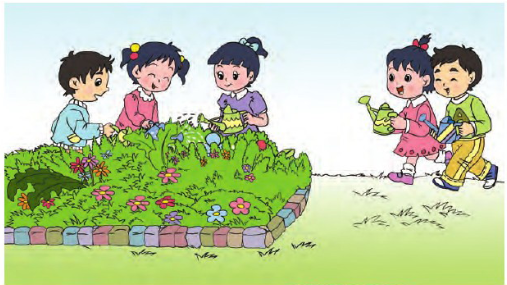 怎样表示把3个人和2个人合起来是5个人呢？
3＋2＝5
读作：3加2等于5
小结：
“＋”的名字叫“加号”，它代表了一种计算方式——加法。把两部分合起来求一共是多少，就要用加法算。
三、学会计算
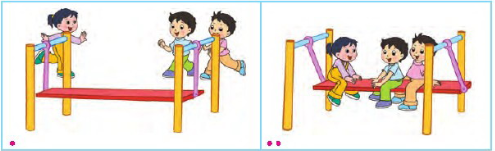 3
1+2=
算式中的每个数代表什么意思？
1代表1个小朋友，2代表2个小朋友。
计算出来的数是多少？你是怎样想的？
3；1和2合成3。
四、巩固拓展
想想做做
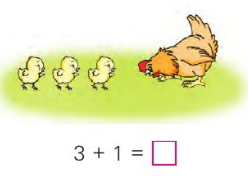 3+1=
4
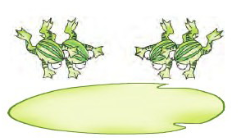 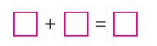 2
4
2
先画一画，再填得数。
5
4+1=
3
2+1=
1+4=
5
2+1=
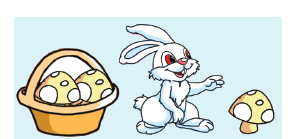 3
+1=
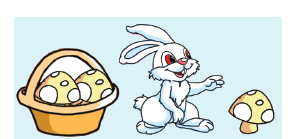 4
3
+   =
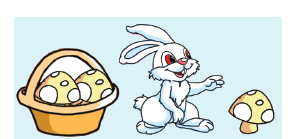 4
1
5
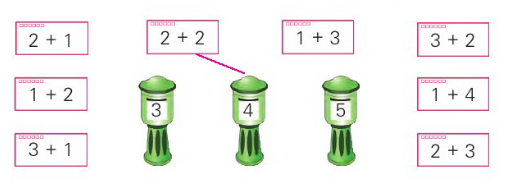 2
3
3
1
5
=
+
4
=
+
2
2
4
=
+